27,000 Texas bridges on 15,700 stream reaches forecast by the National Water Model
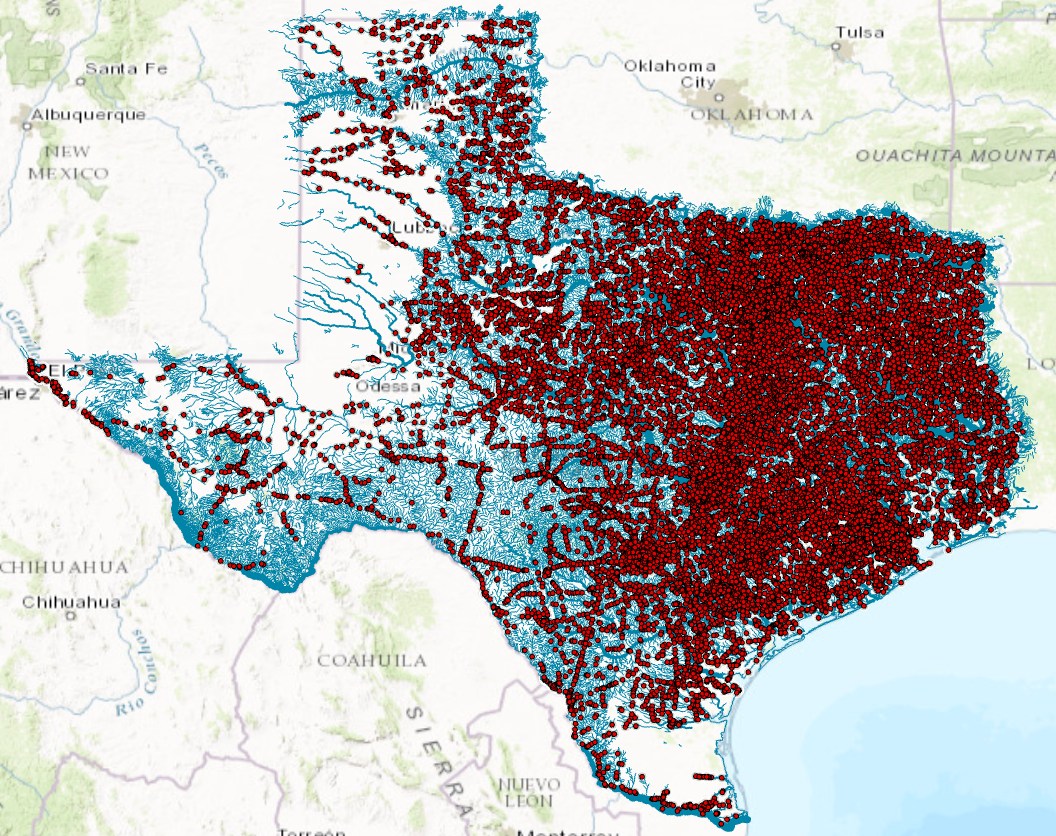 Radar Measurement Technologies
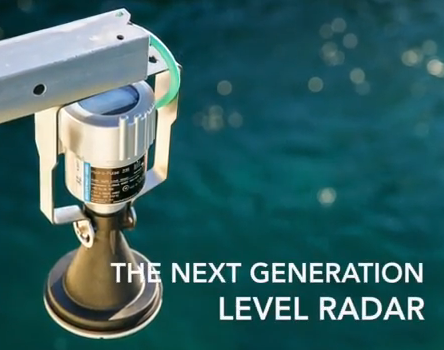 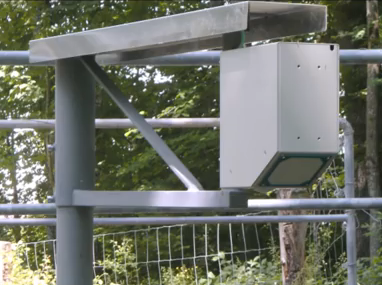 Measures surface velocity ($12,000)
Measures water level ($5000)
Densified forecasting requires densified measurement
Stream Measurement in Texas
27,000 TxDOT Bridges
550 USGS Gages
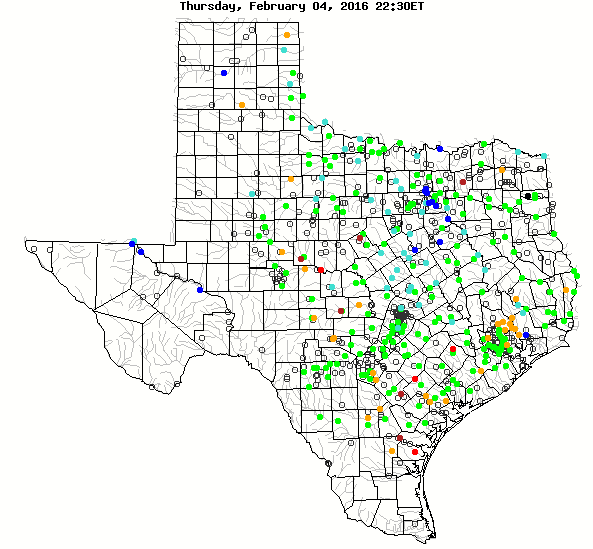 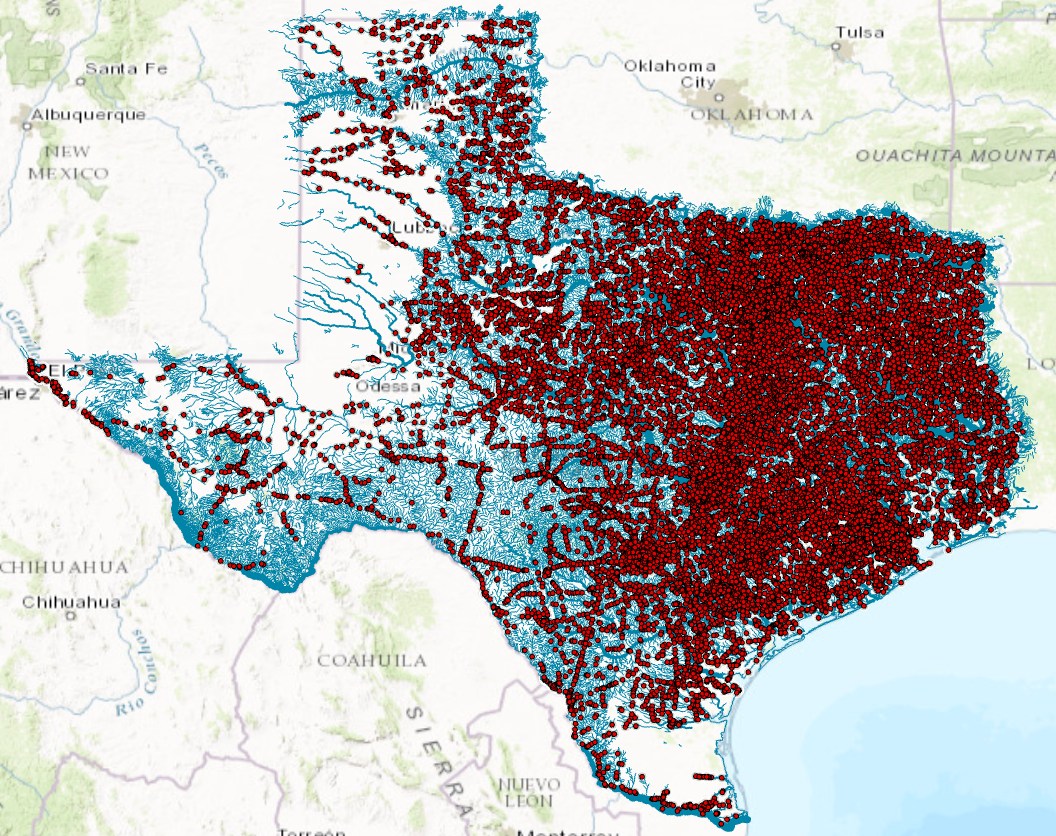 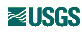 Potential Sensor Platforms
Gold Standard
Streamflow Observation and Modeling in Texas
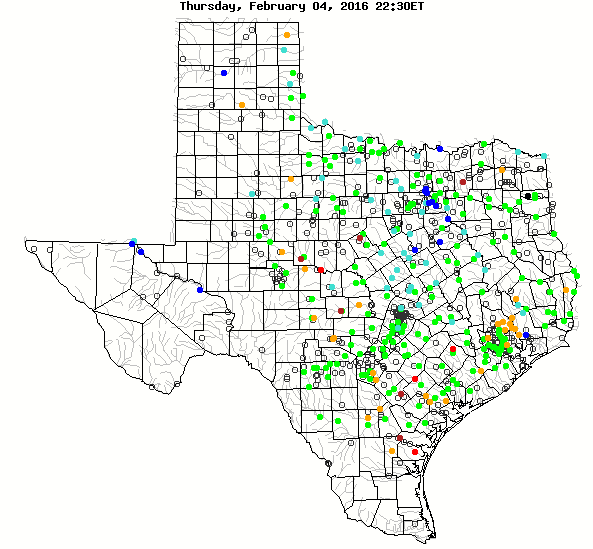 1:
USGS Stream gage sites (~ 550) (Level and Flow)
Gold standard
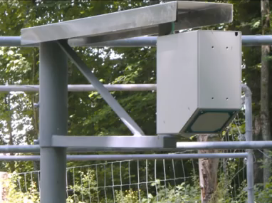 Water Level and Surface Velocity
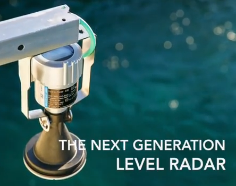 Water Level
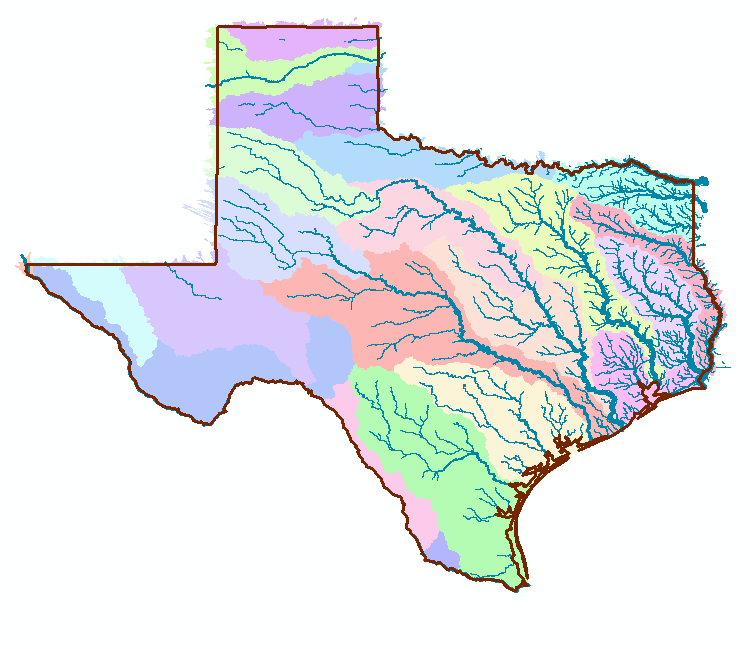 :185
National Water Model Computation
(102,000 in Texas)
Potential Sensor Locations on Interstate Highways
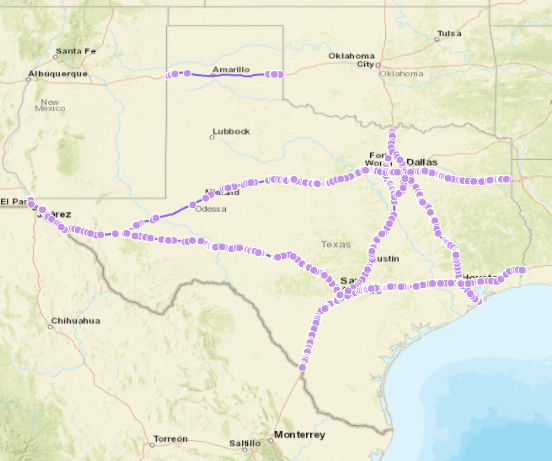